ATTENTION!!!
University Hospital will be hosting                                           
The Georgia Stroke Core 
Curriculum Provider Class



\

November 6, 2019
8 a.m. – 3 p.m.
Levi Hill Auditorium



CEU Credit Course: 6.25 hours

RSVP by October 30th to Kachiri Jackson at KachiriJackson@uh.org
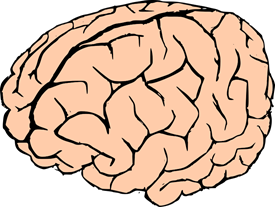 1350 WALTON WAY, AUGUSTA, GA 30901
**If you are interested in becoming a Georgia Stroke Core Curriculum (GSCC) instructor,  there will be an instructor class on November 7th at 9 a.m.
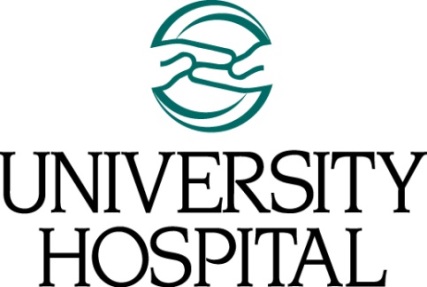